alumno: Oscar joaquin alarcon Quiroz
tutor: Carlos arboleda
curso: geometría
Relaciones Métricas
[Speaker Notes: © Copyright Showeet.com – Creative & Free PowerPoint and Google Slides Templates]
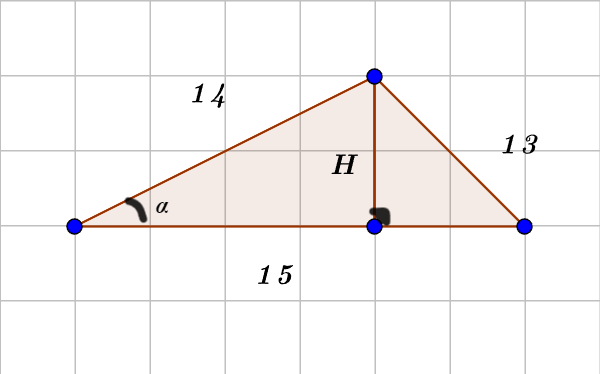 2)Teorema de Herón
1)Teorema de Euclides
13^2=15^2+14^2-2(15)(a)
169=225+196-30a
30a=252
a =42/5
a =8.4
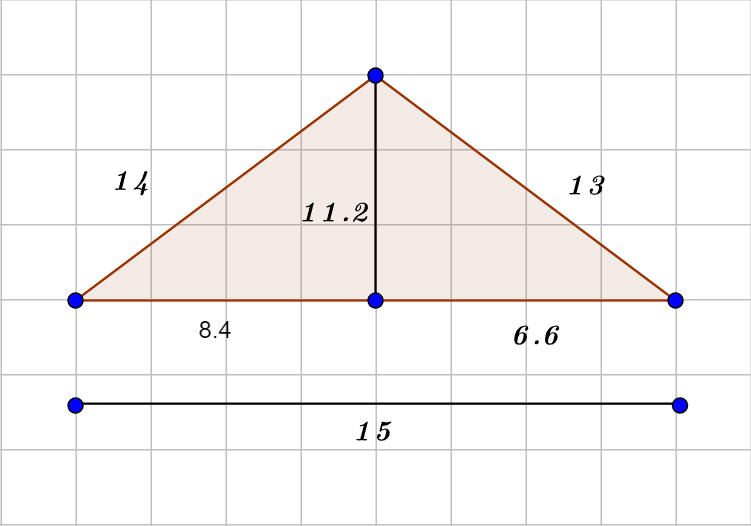 2
[Speaker Notes: © Copyright Showeet.com – Creative & Free PowerPoint and Google Slides Templates]
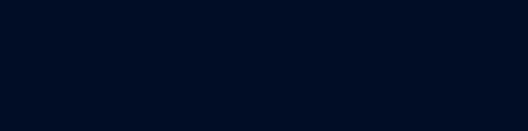 [Speaker Notes: © Copyright Showeet.com – Creative & Free PowerPoint and Google Slides Templates]